Winston Churchill FellowshipSouth Africa 2014
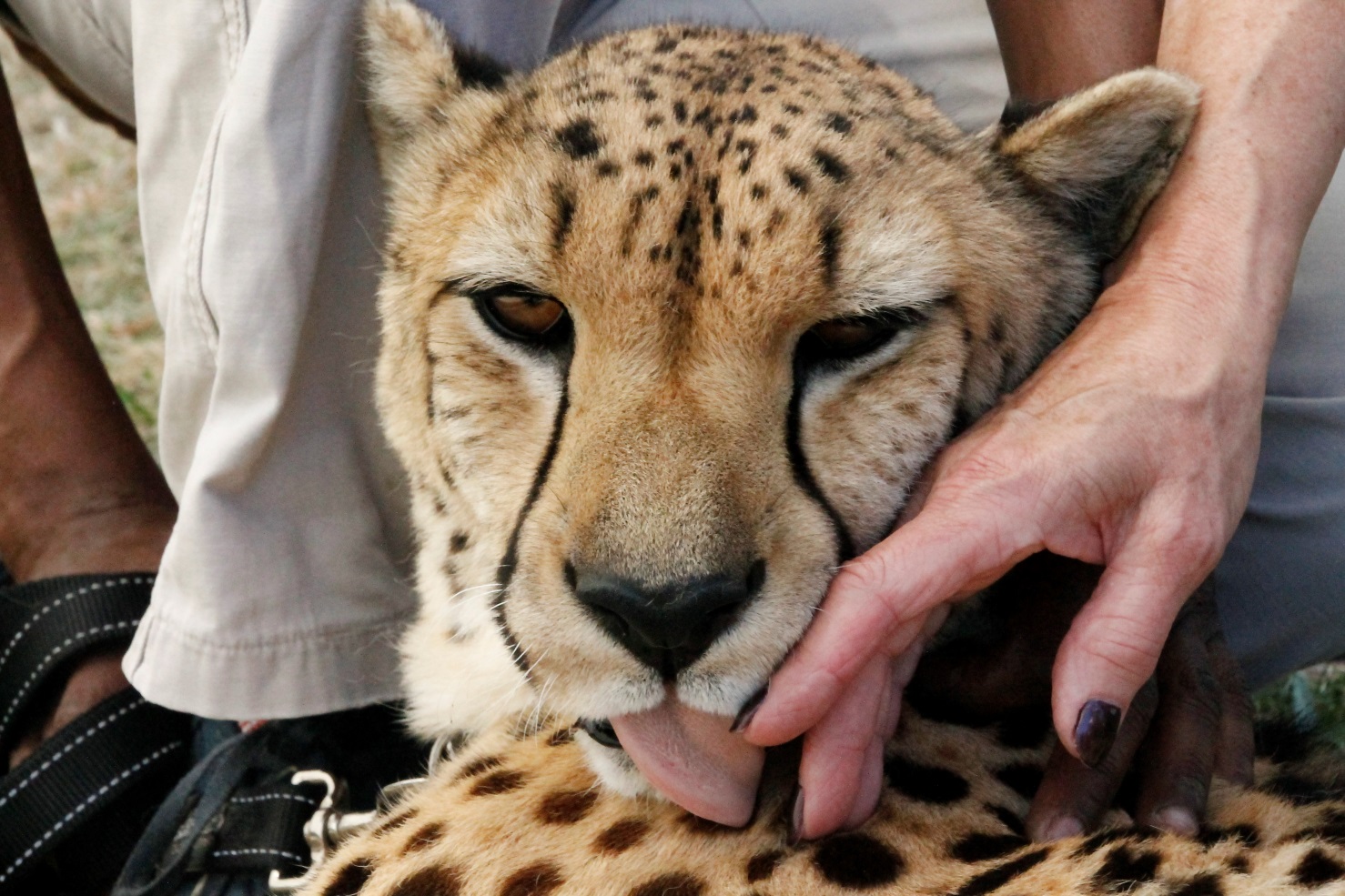 Gillian Moncaster
Dignity Lead
Manchester City Council
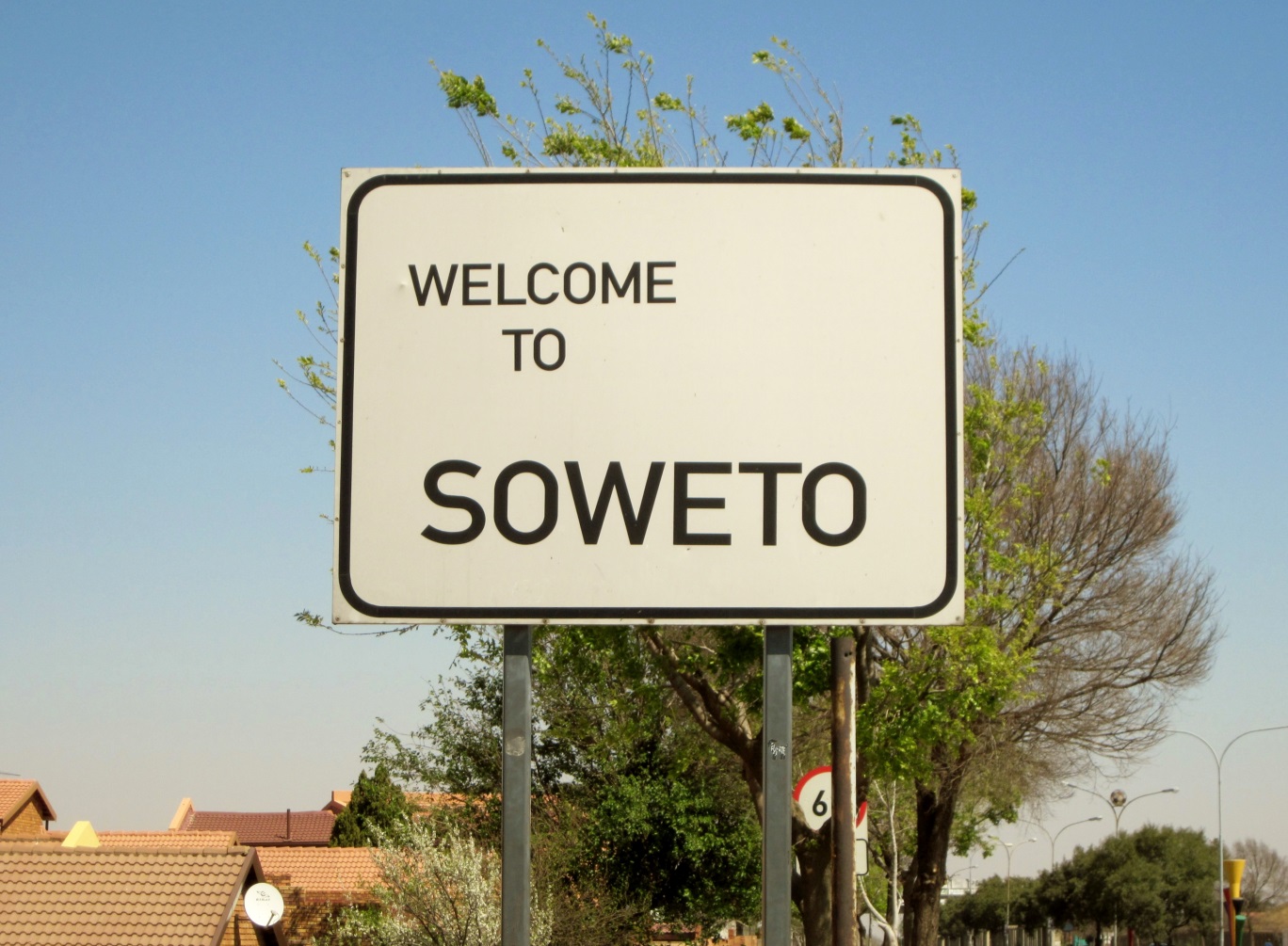 Talking to the residents
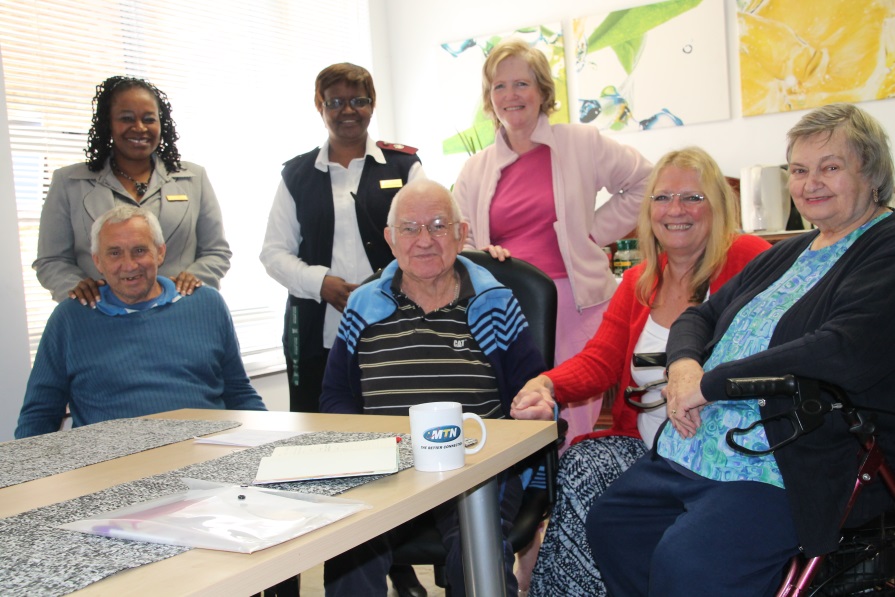 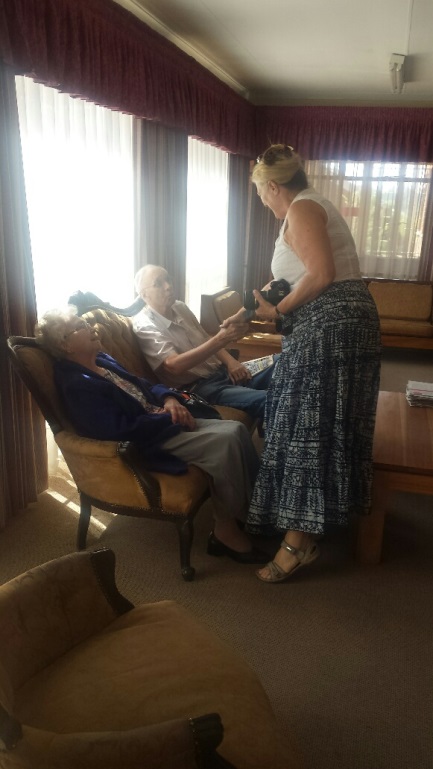 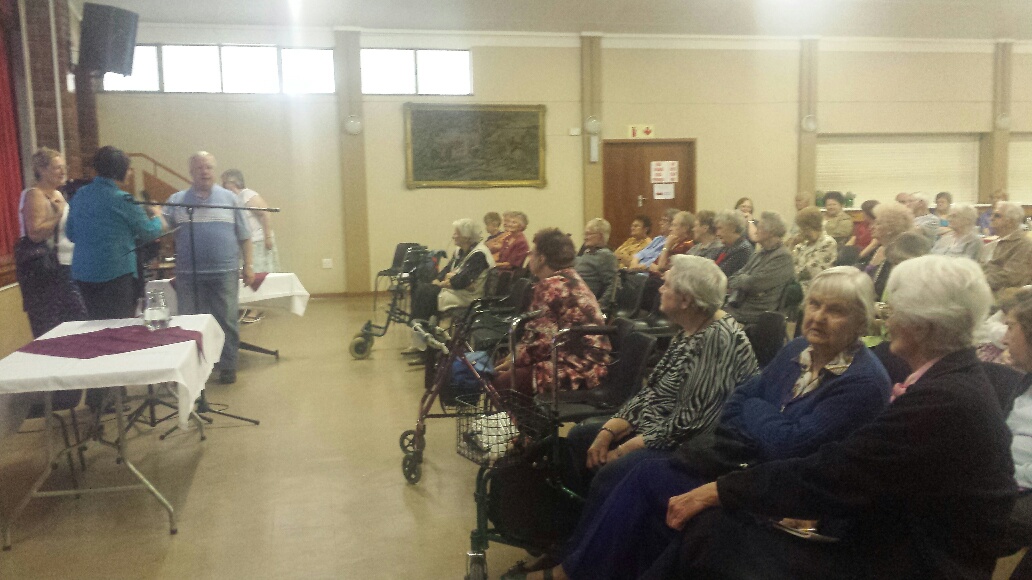 Contrasting outlooks - but…
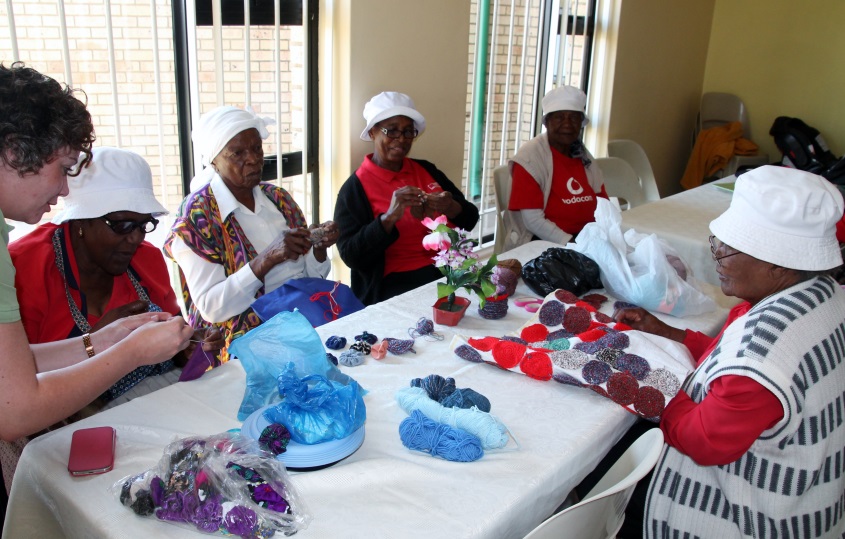 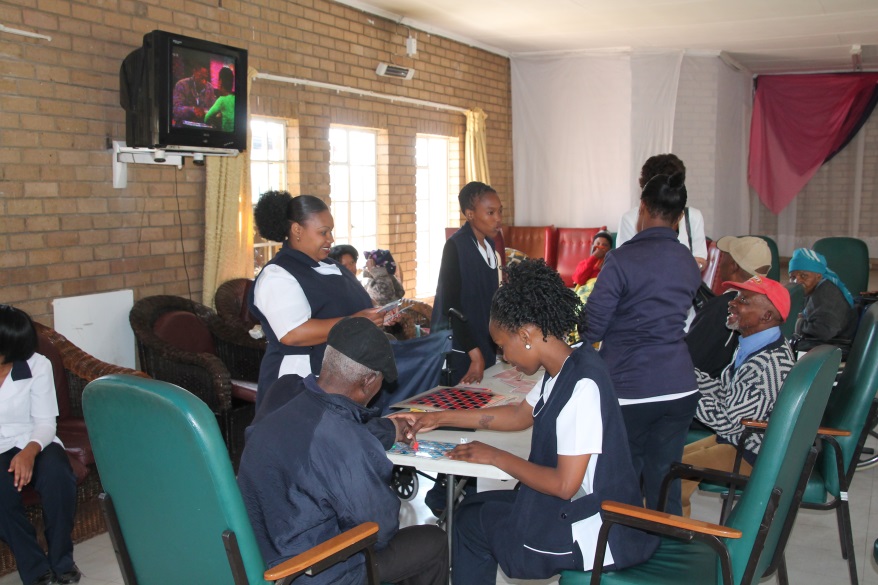 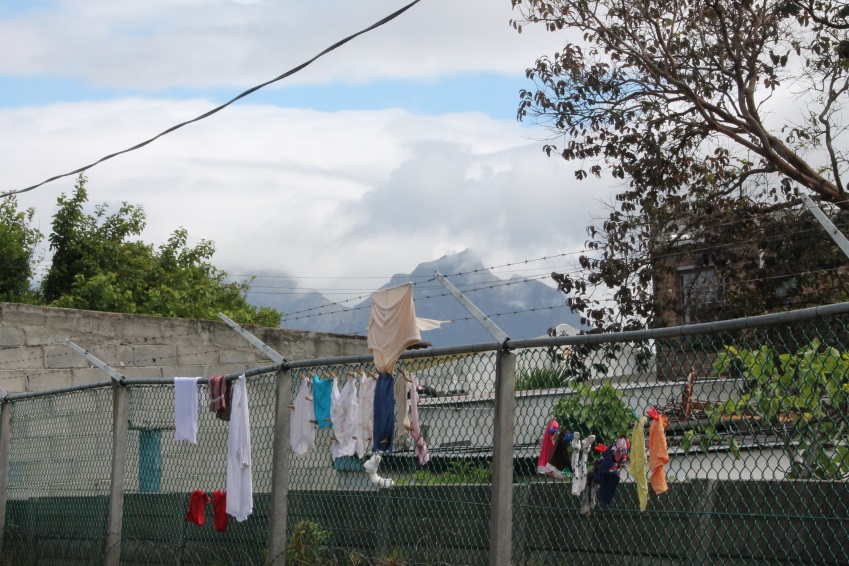 Contrasting outlooks - but…
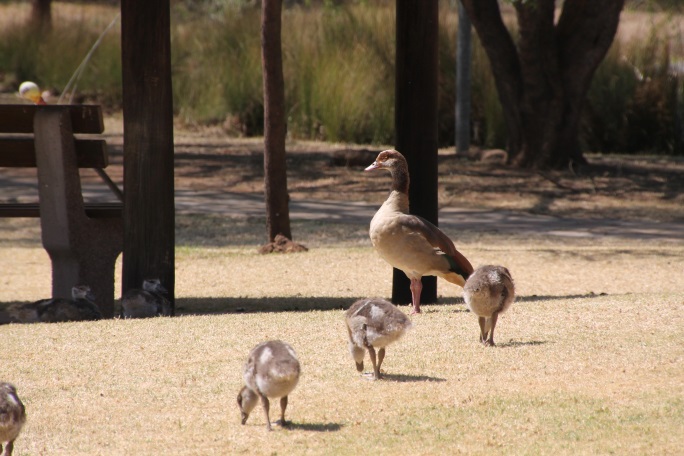 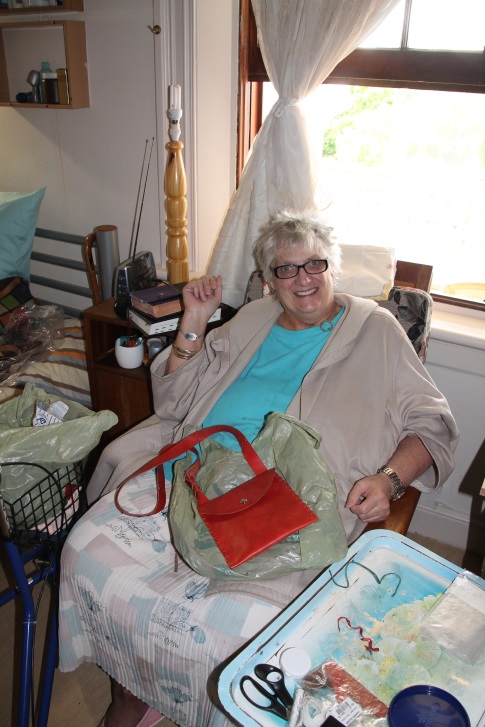 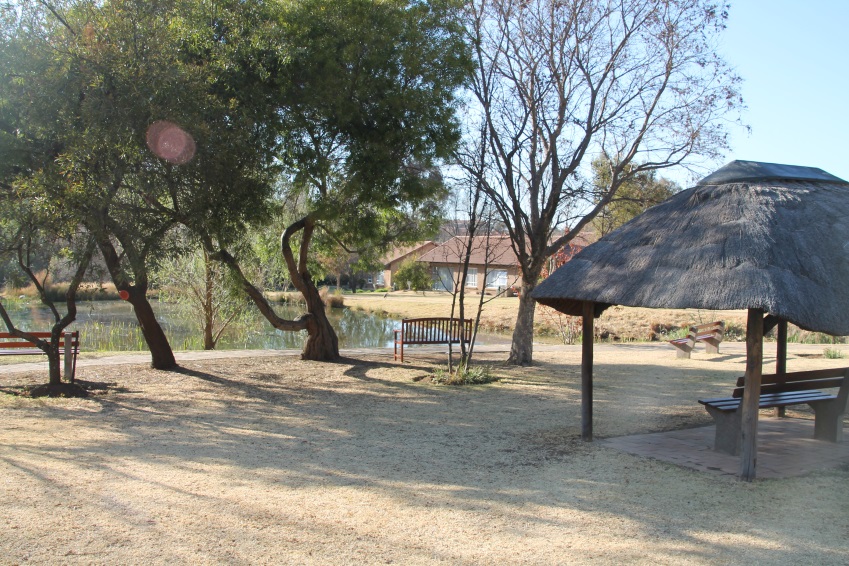 Work in Progress….
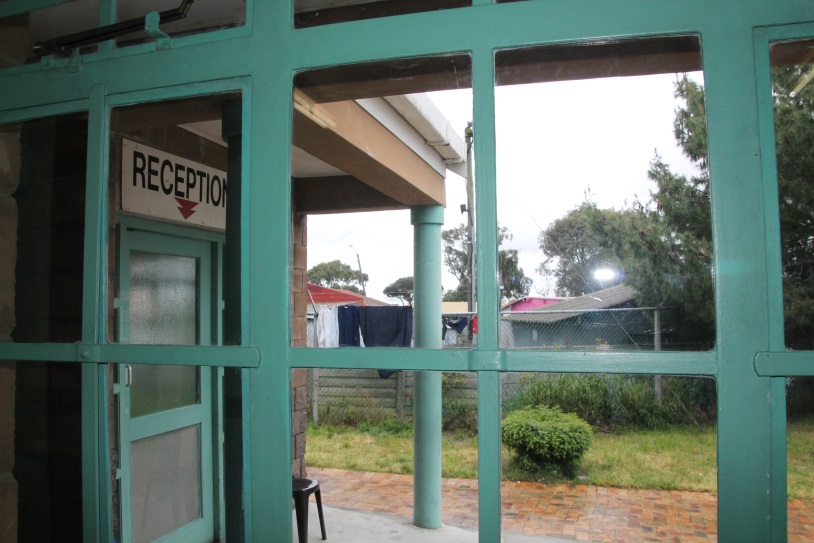 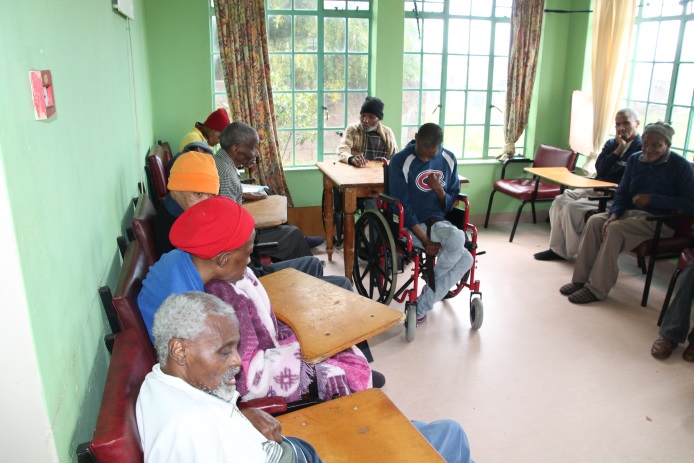 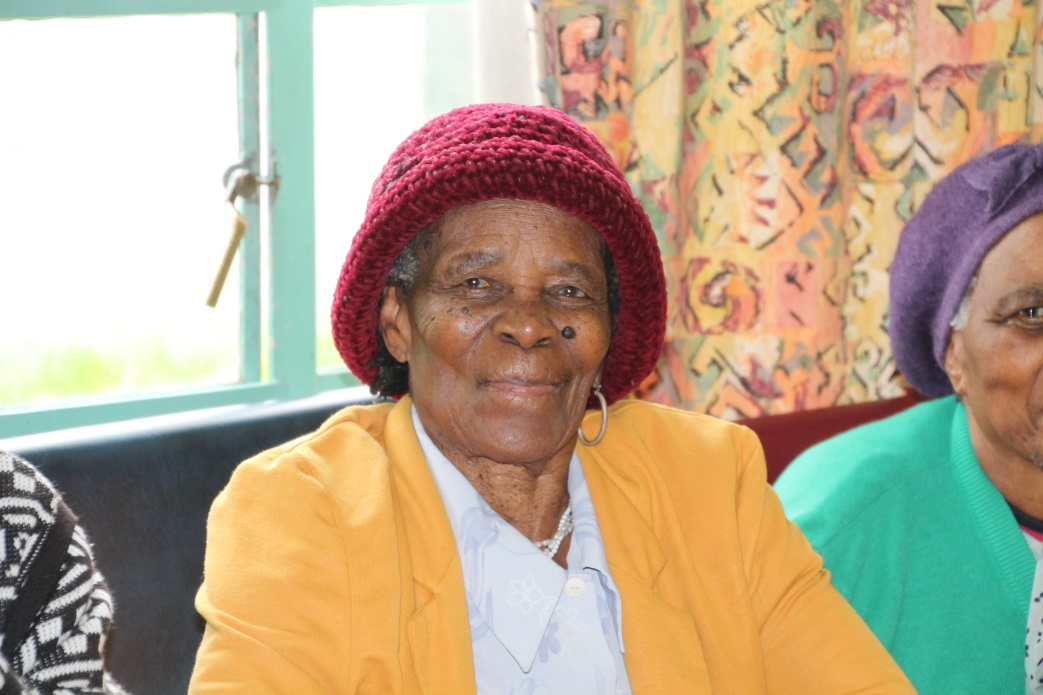 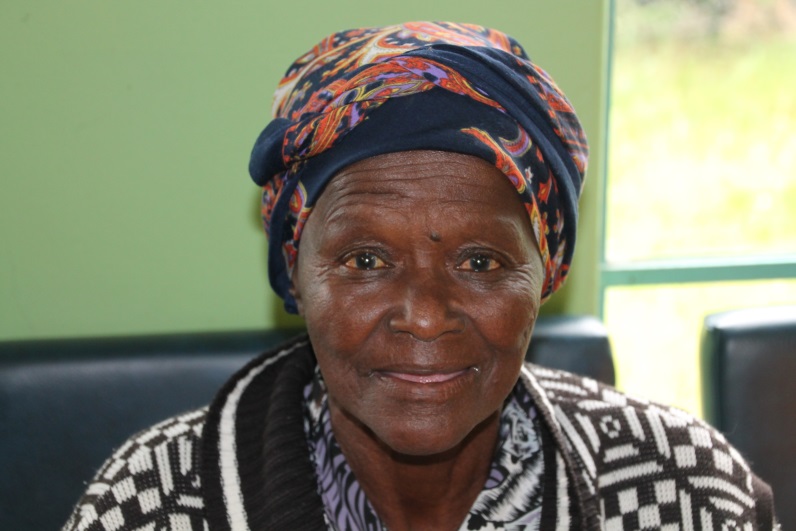 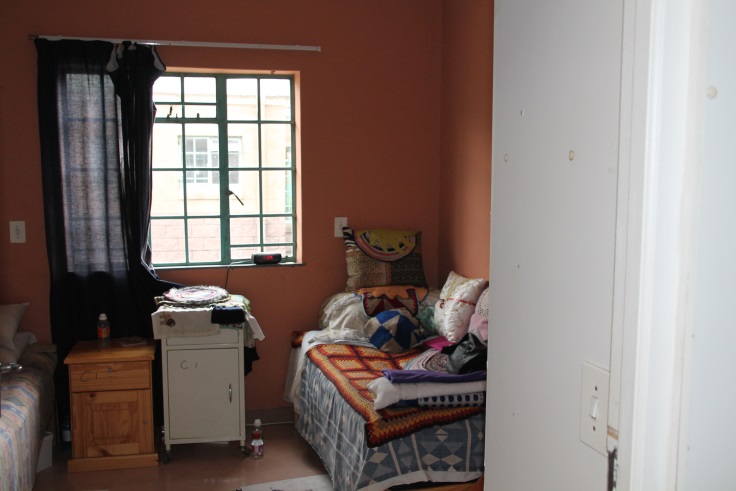 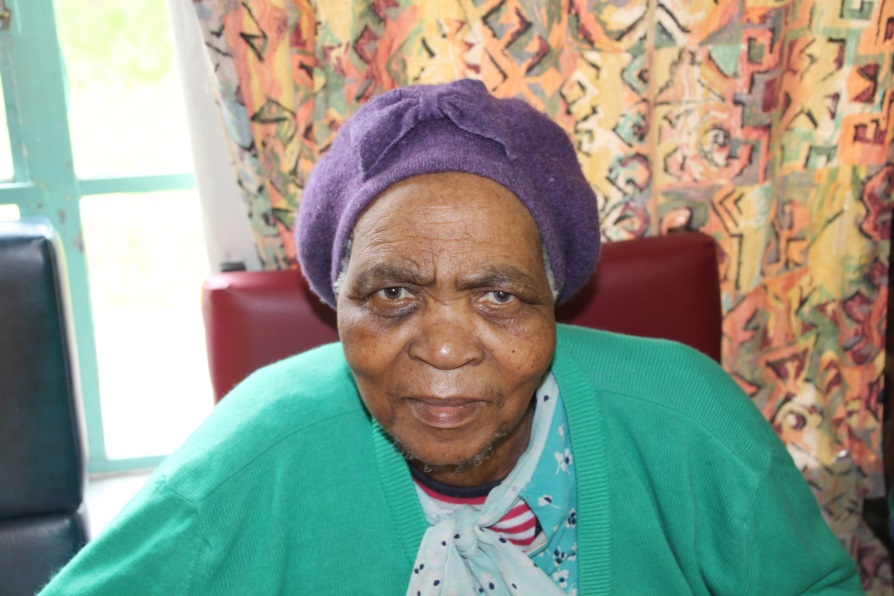 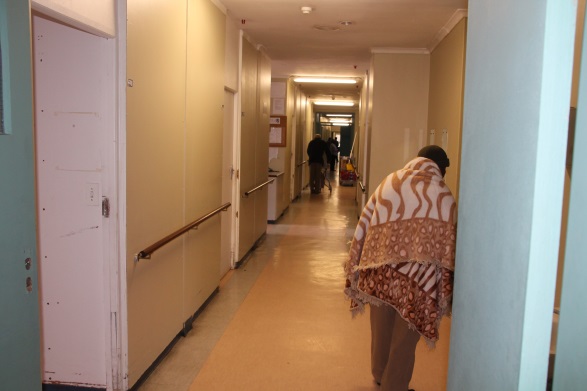 The Missing Generation
Support at Home?
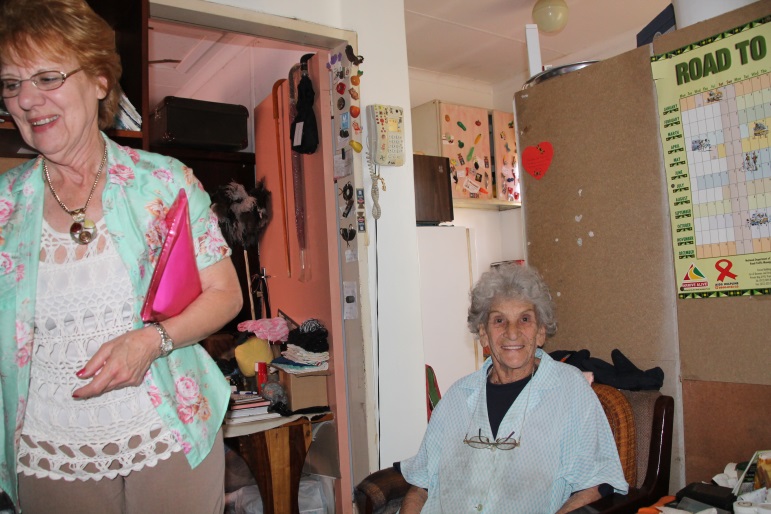 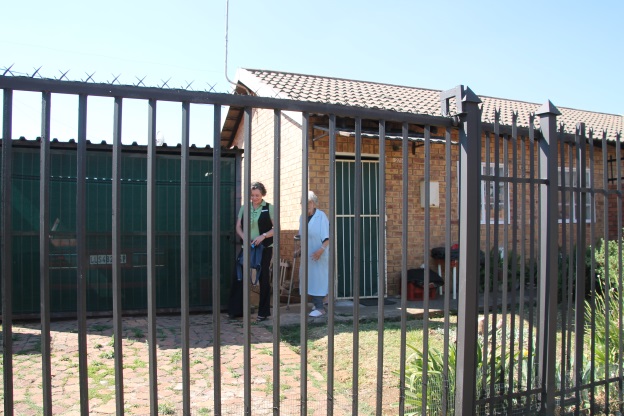 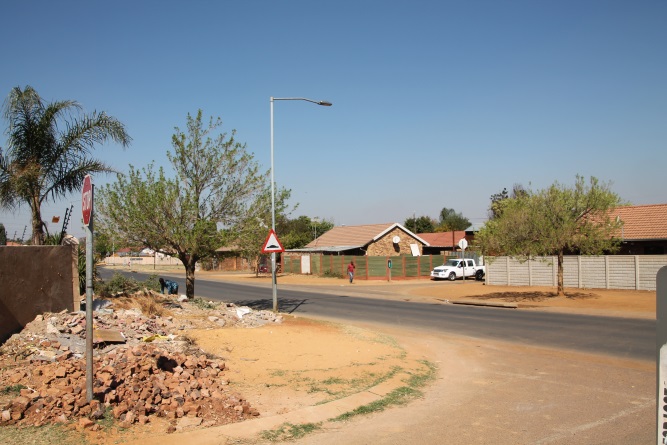 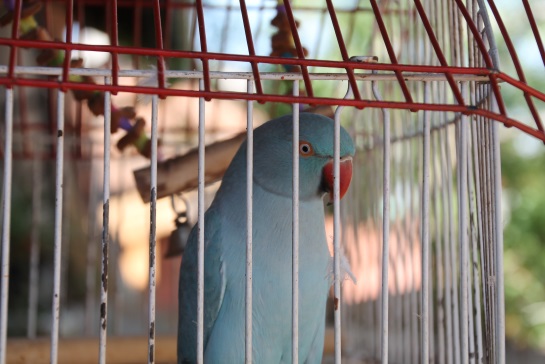 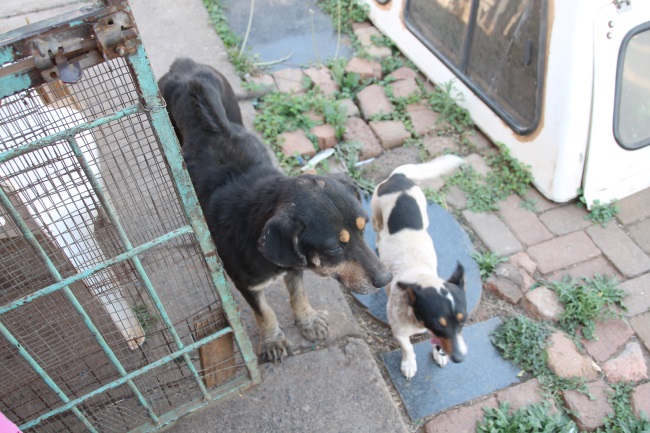 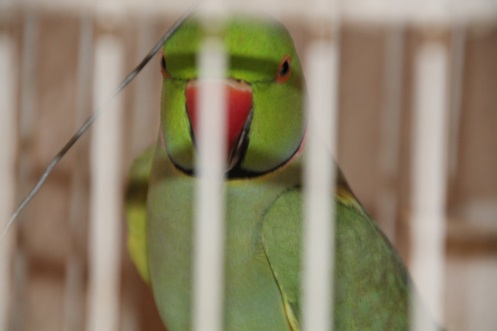 Dementia Homes
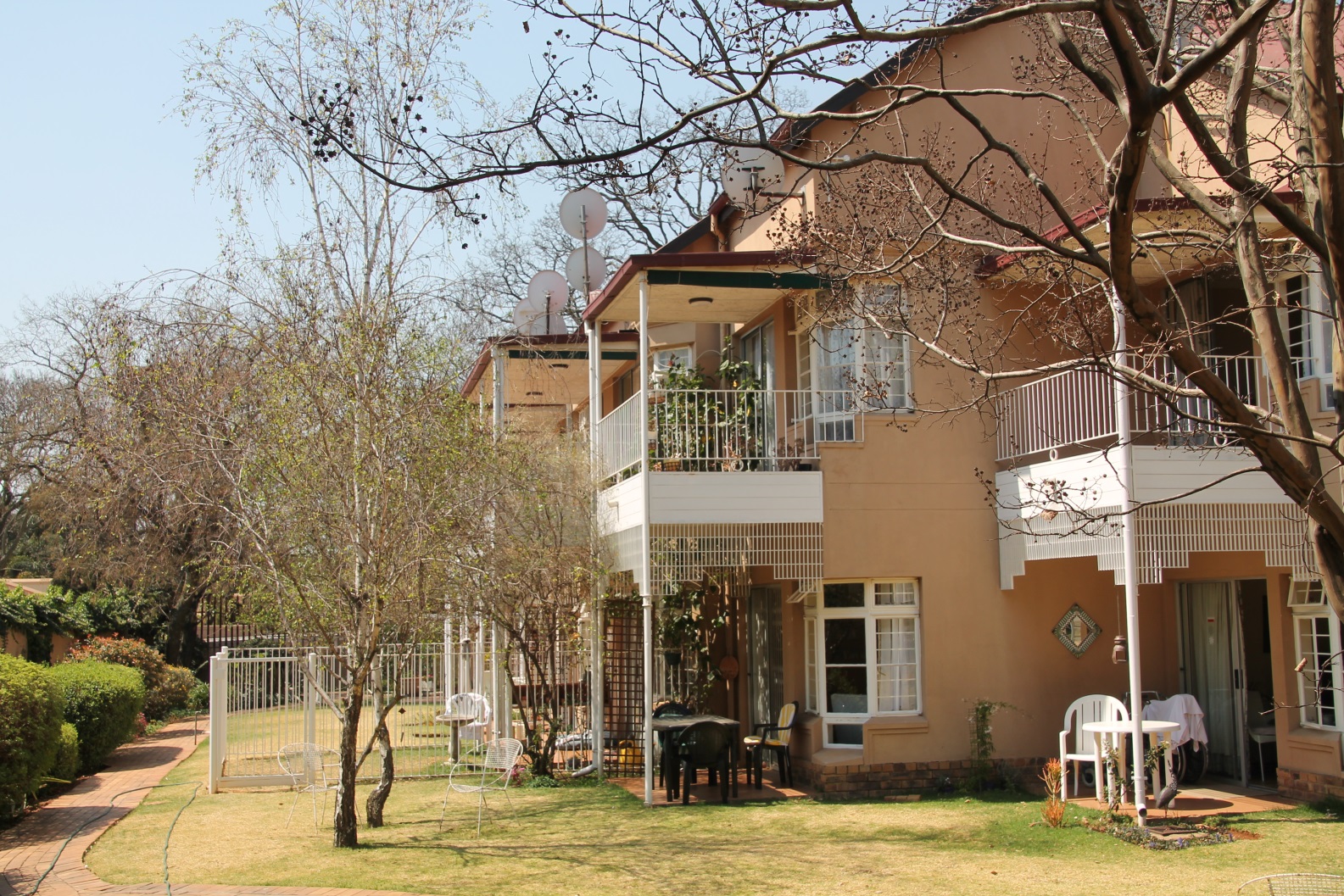 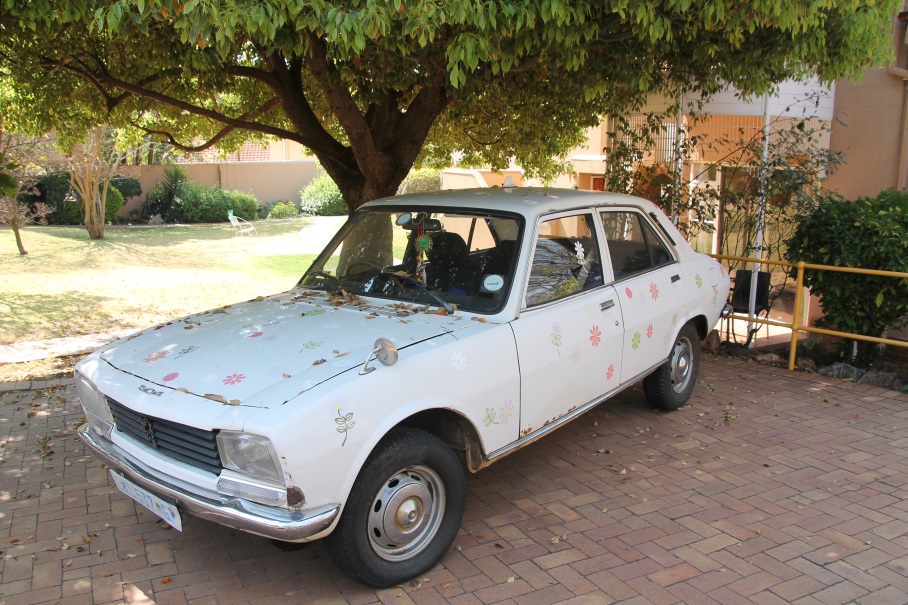 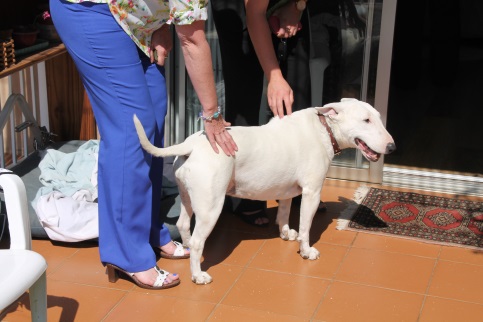 Dementia Homes
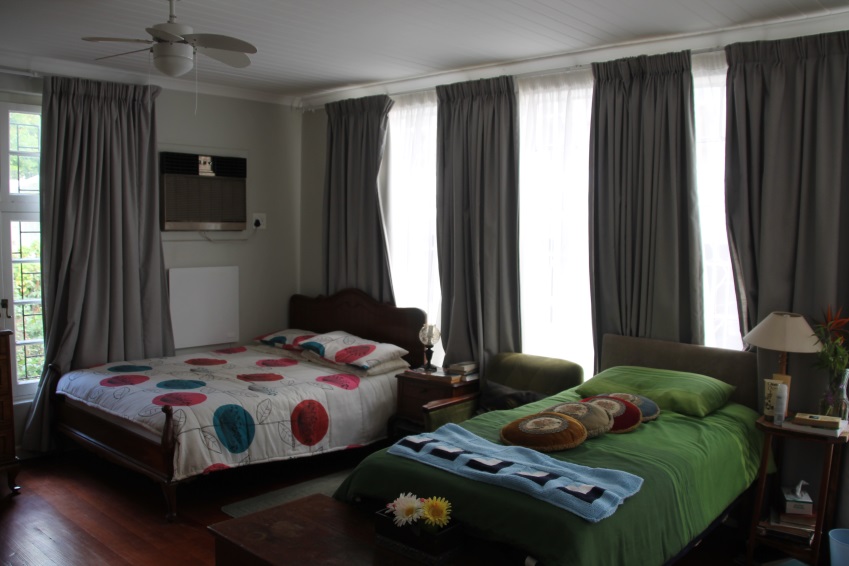 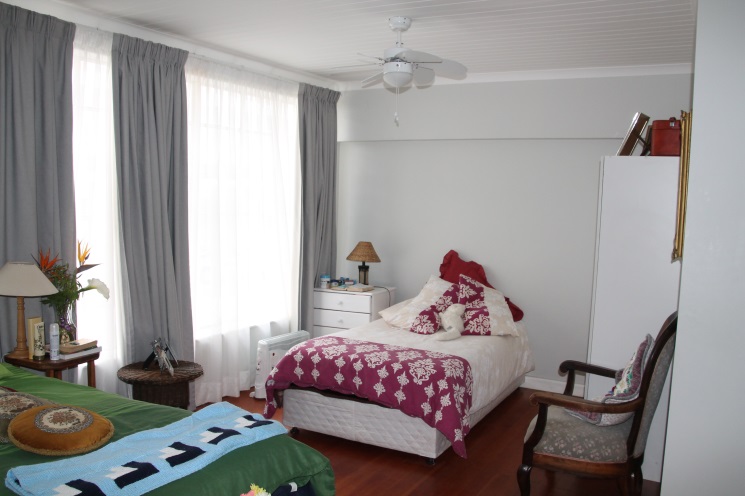 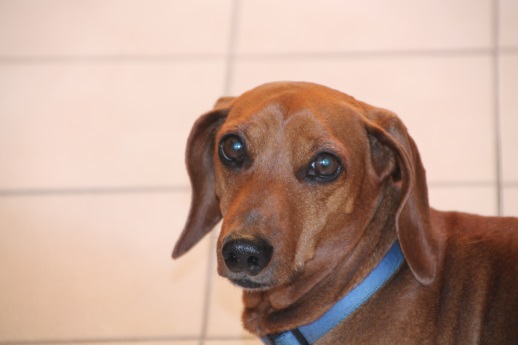 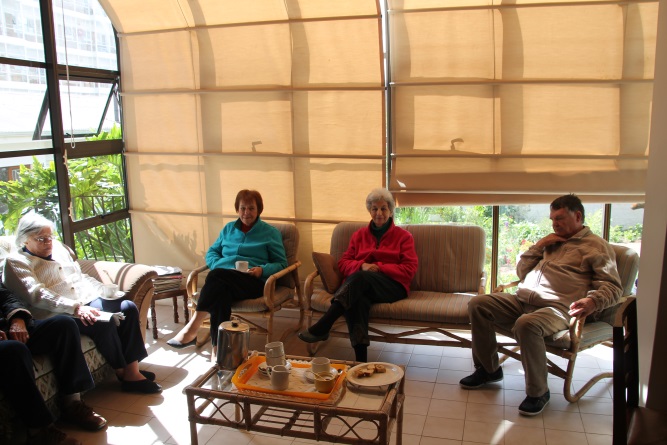 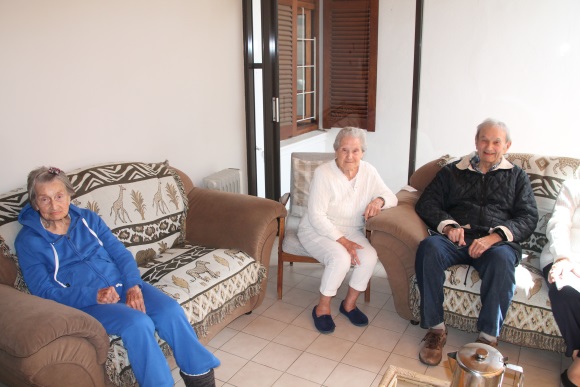 The end….. and the beginning!
We can 
ALL
make a difference
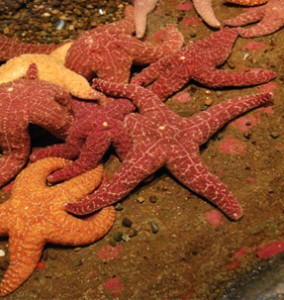